JPSS-1 vs S-NPP VIIRS SDR LUT Comparison:VIIRS-SDR-HAM-ER-LUT

           Zhuo (Julie) Wang1,2 and Changyong Cao3

                           1CICS/ESSIC, University of Maryland, College Park
                           2NOAA/NESDIS/STAR Affiliate
                           3 NOAA/NESDIS/STAR
 
                                                  October 6, 2015
1
HAM Emitted Radiance
Names of the compared LUT files:

S-NPP: 
55142d95-c6a67-9d9b6c03-b3a91aef.VIIRS-SDR-HAM-ER-LUT_J01_20020101010000Z_20020101010000Z_ee00000000000000Z_PS-1-D-NPP-2-PE-_adv-_ops_all-_all.bin

JPSS-1:
VIIRS-SDR-HAM-ER-LUT_j01_20150724000000Z_20150724000000Z_ee00000000000000Z_PS-v1-BE-PE-_all-_dev_all-_all.bin
2
2
2
HAM Emitted Radiance Format
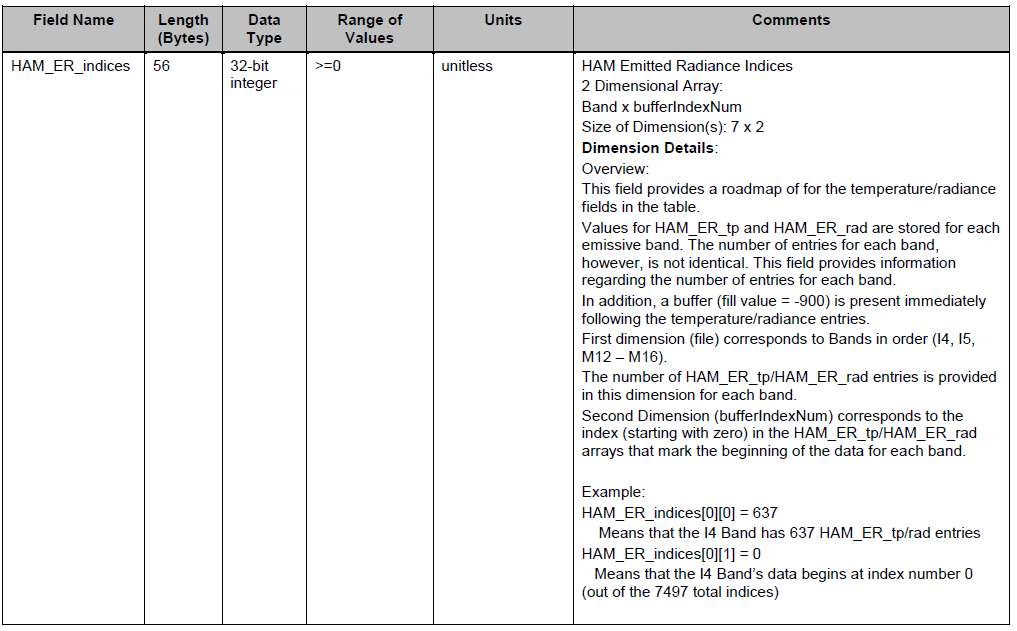 3
HAM Emitted Radiance Format
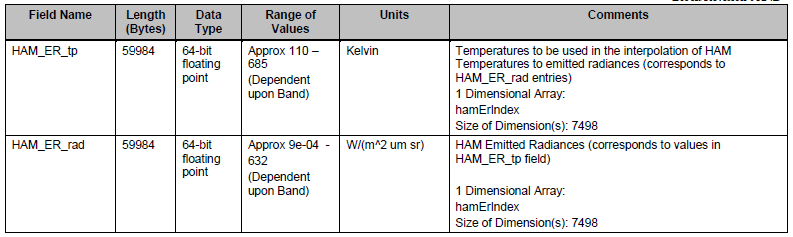 4
4
HAM Emitted Radiance (ER) LUT
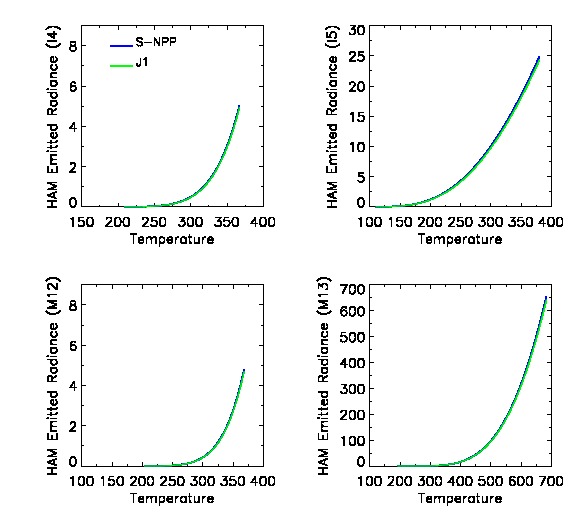 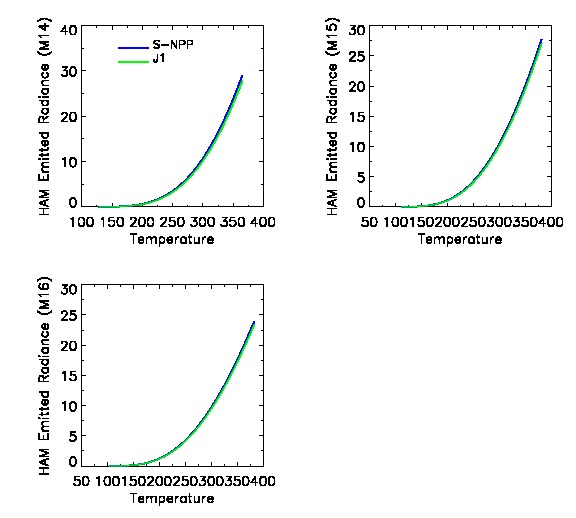 HAM emitted radiance from J1 and SNPP agree with each other well for 
 all TEB bands.
5
5
5
5
5
5
J1/SNPP HAM Emitted Radiance Ratio
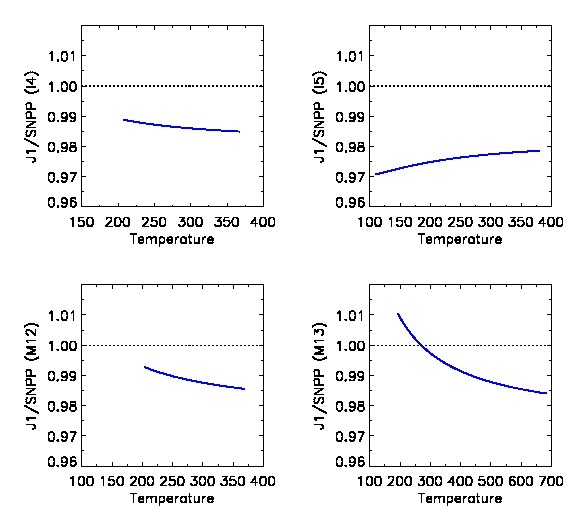 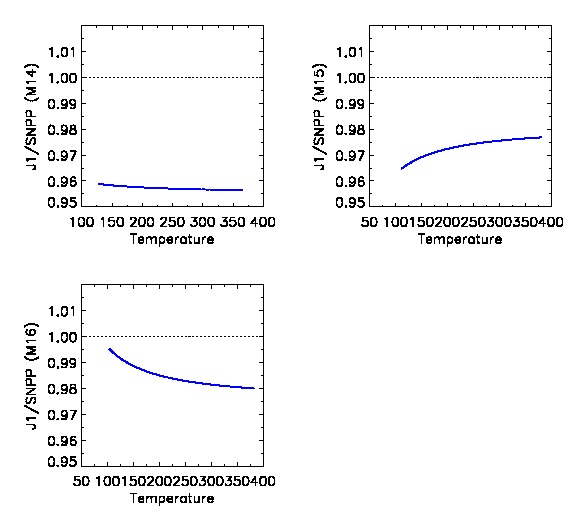 HAM emitted ratio is between  0.95 and 1.01.
  In most TEB bands, J1 is slightly smaller than SNPP except for M13 at temperature 
 lower than 270K.
6
6
6
6
6
RTA Reflectance Used for J1 HAM ER
The transmittance through the RTA:

                   I4            I5        M12     M13       M14       M5        M16     M16A    M16B

_rta = [0.9402, 0.9443, 0.9401, 0.9435, 0.9414, 0.9446, 0.9441, 0.9441, 0.9441]









Courtesy of VCST /NASA GSFC Presentation:  
JPSS-1 VIIRS radiometric calibration LUTs  (Jinan Zeng and Jeff Mclntire)
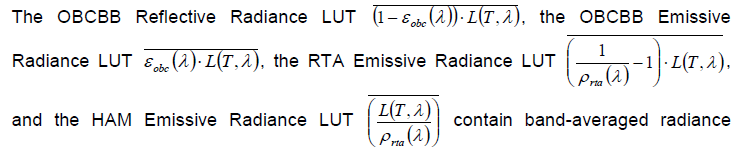 7